Министерство труда и социальной защиты населения Забайкальского края
Заместитель министра – начальник управления труда и занятости населения Е.Ю.Шаманская
Проект:
«Усовершенствование процесса подготовки и предоставления отчетности в Федеральную службу по труду и занятости в рамках исполнения Перечня поручений Президента Российской Федерации по вопросу снижения уровня неформальной занятости и легализации трудовых отношений в субъектах Российской Федерации от 29.08.2021 г. № Пр-1571»
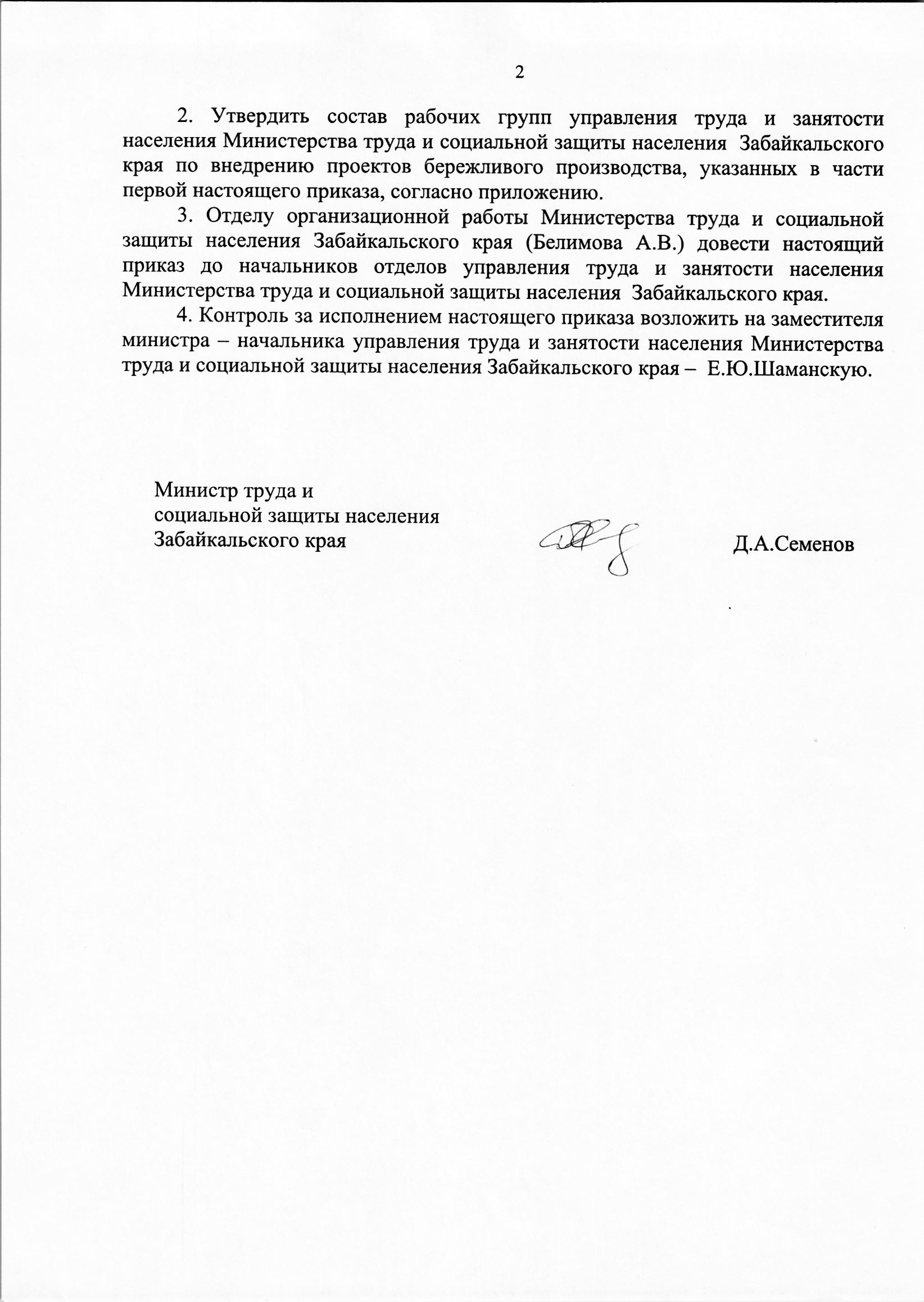 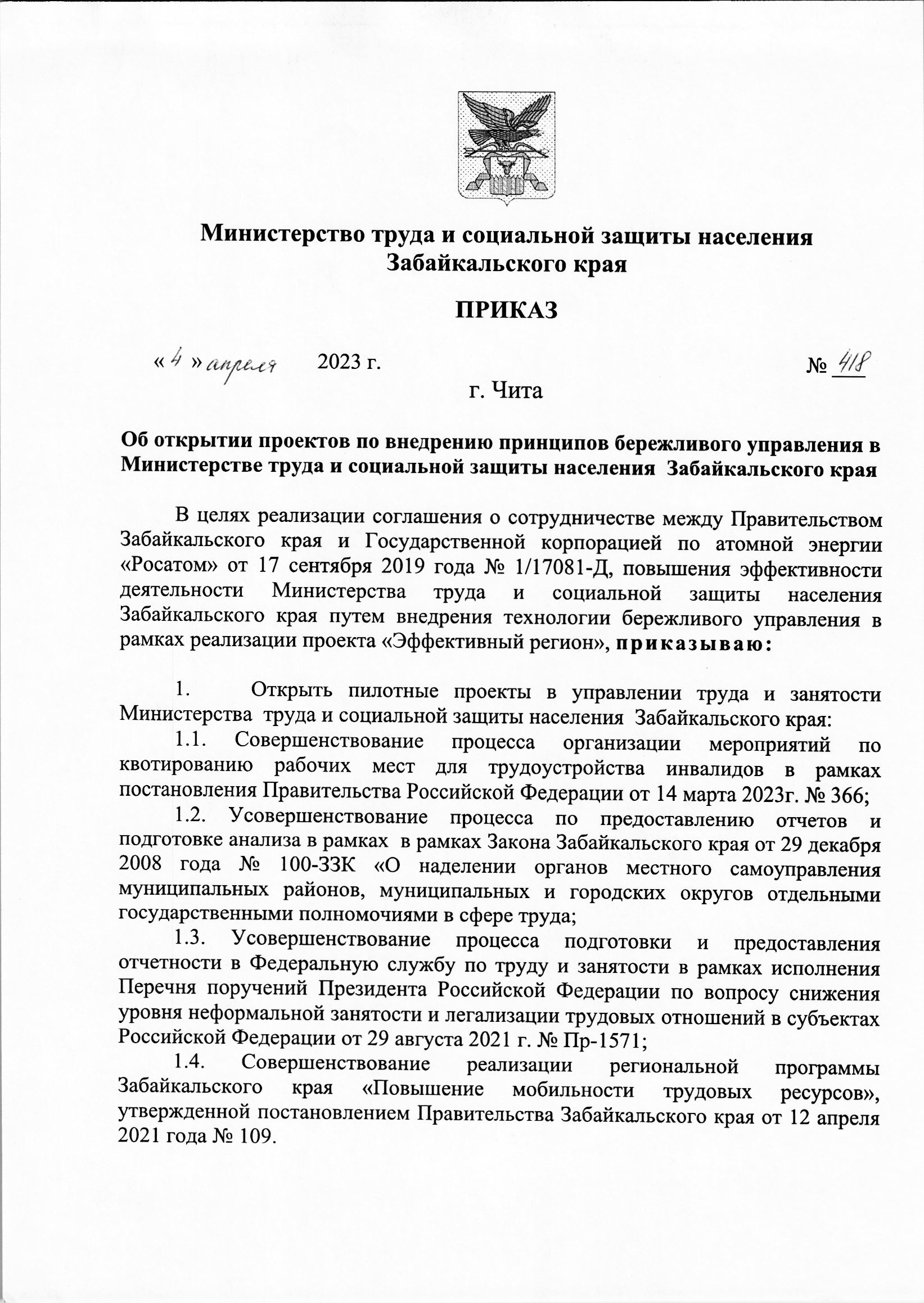 Команда проекта
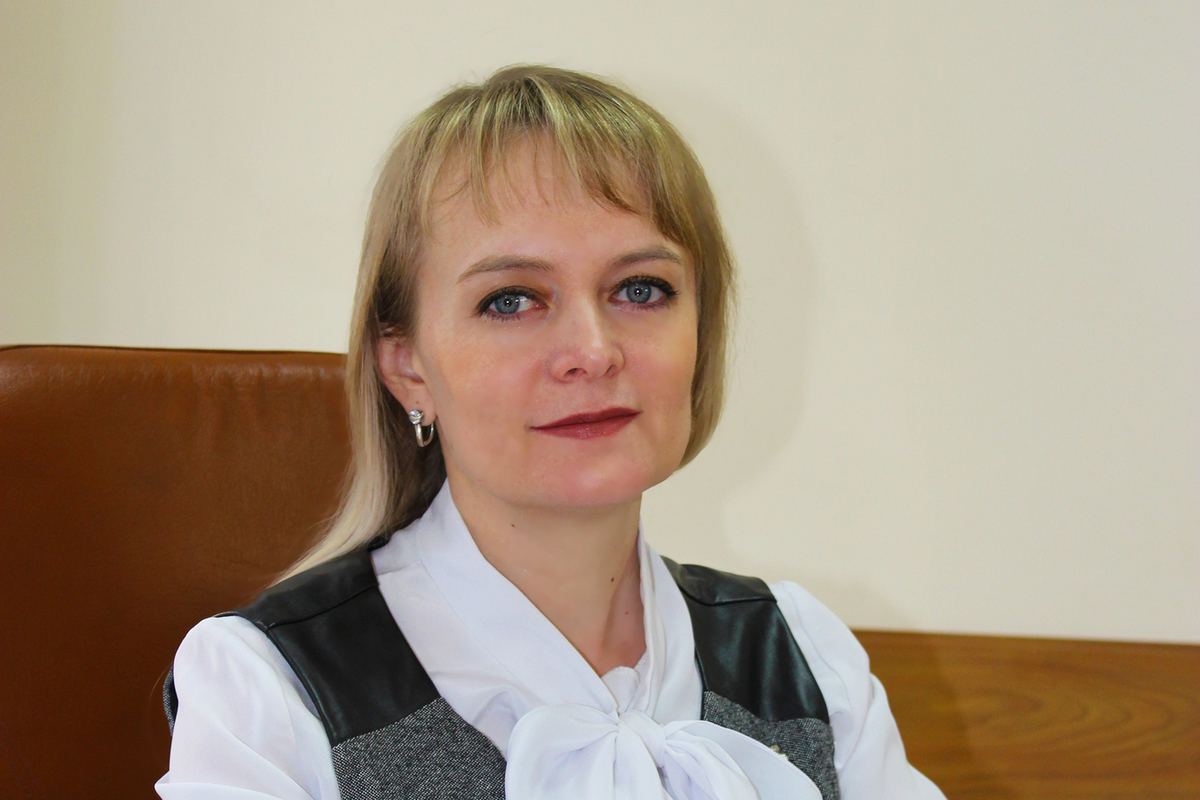 Заказчик проекта:  Заместитель министра – начальник управления труда и занятости населения Шаманская Елена Юрьевна
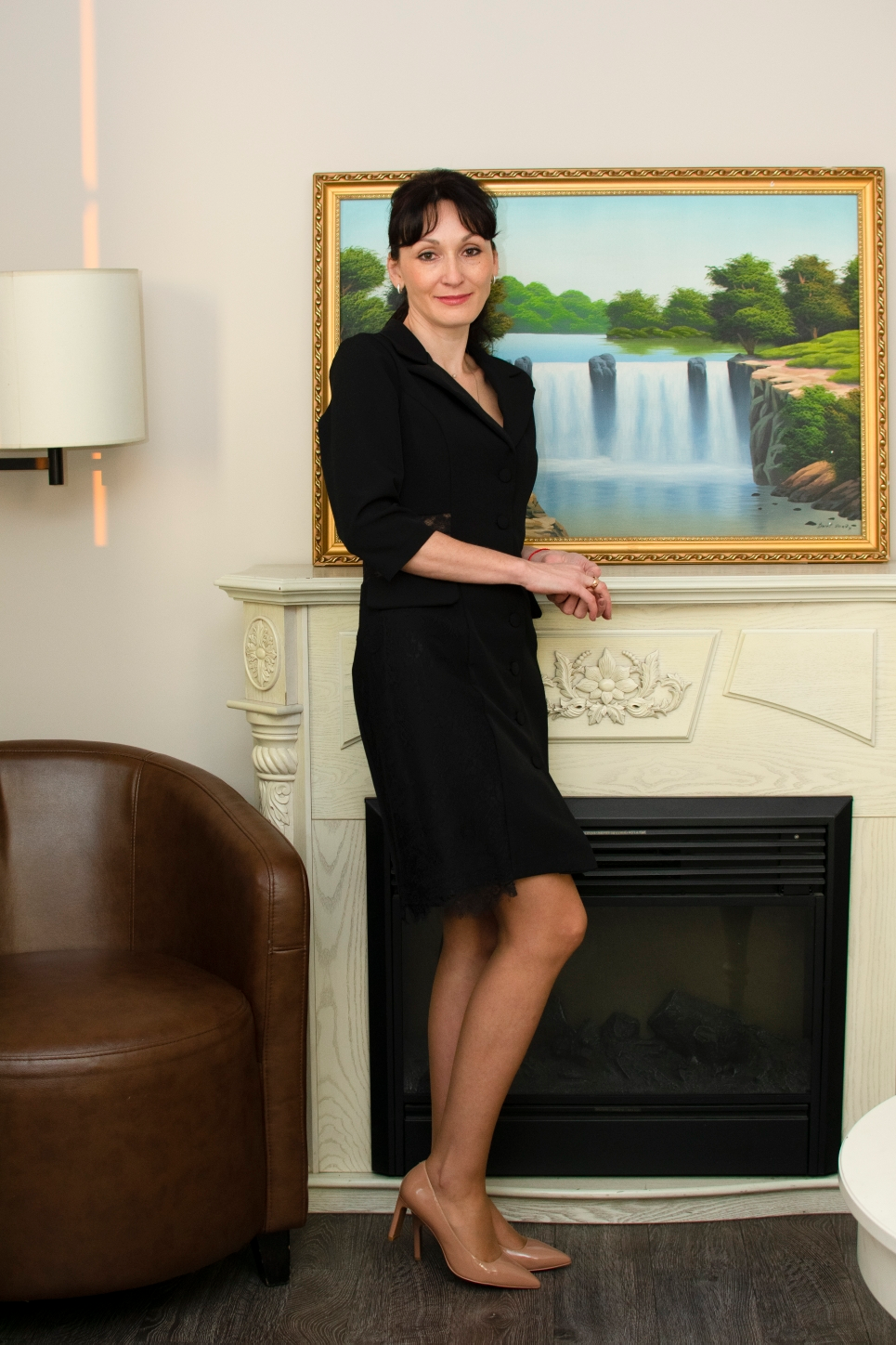 Руководитель проекта: заместитель начальника отдела ОНИК Качер Екатерина Александровна
Команда проекта:  начальник отдела ОНИК Макарова З.П.; консультант  отдела ОНИК Белослюдцева Е.А.;  главный специалист  отдела ОНИК Форопонова В.Р.; начальник управления персонифицированного учета  ОСФР по Забайкальскому краю Попов А.Г.; заместитель начальника отдела налогообложения имущества и доходов физических лиц   УФНС России по Забайкальскому краю  Очирова С.Ш; специалист отдела камеральных налоговых проверок  УФНС России по Забайкальскому краю  Тимофеева И.Л.; и.о. главы Администрации МР «Читинский район» Жукова Ю.В.;  начальник Управления экономического развития Администрации МР «Читинский район» Маркевич А.А.
Паспорт проекта
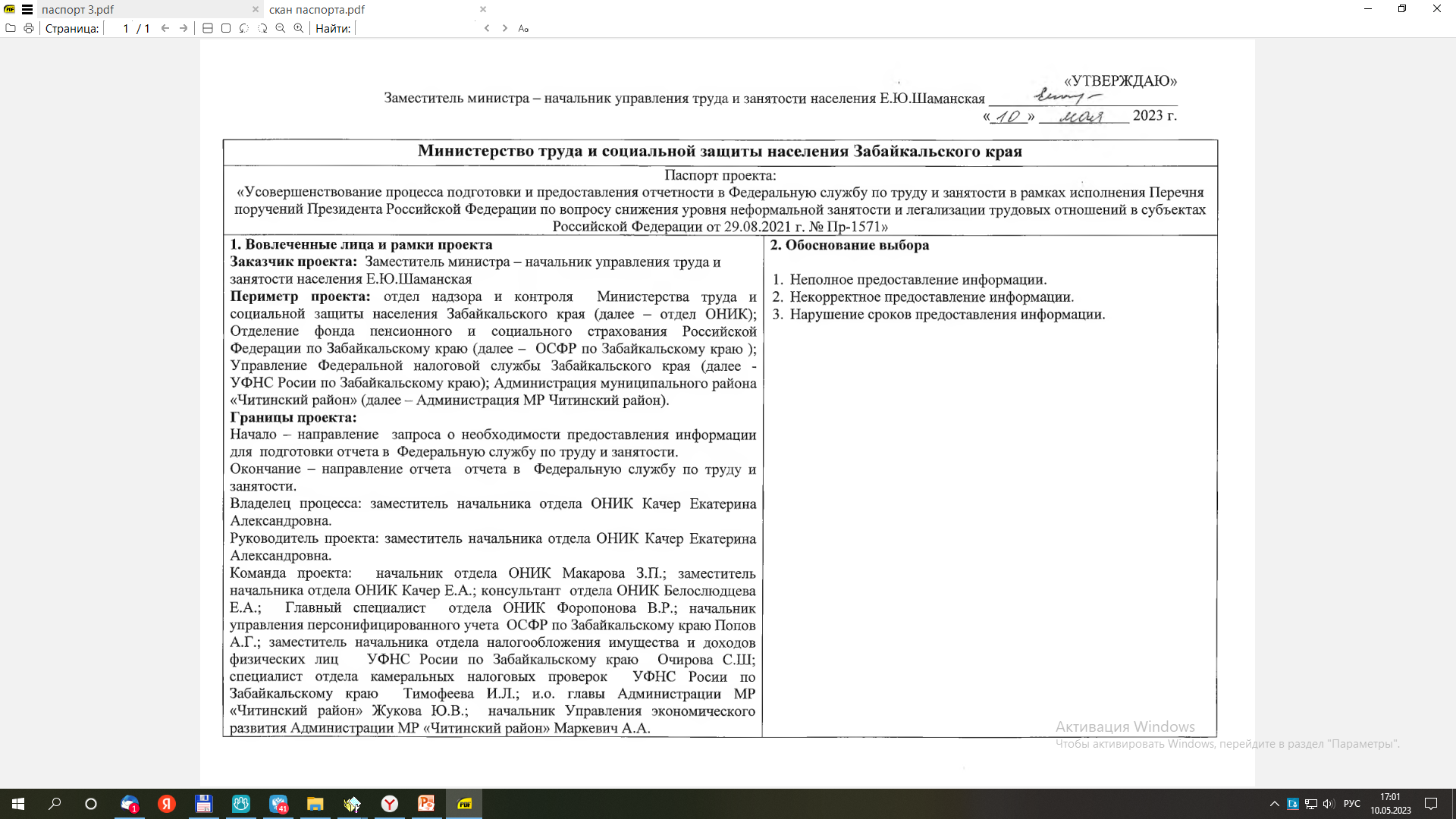 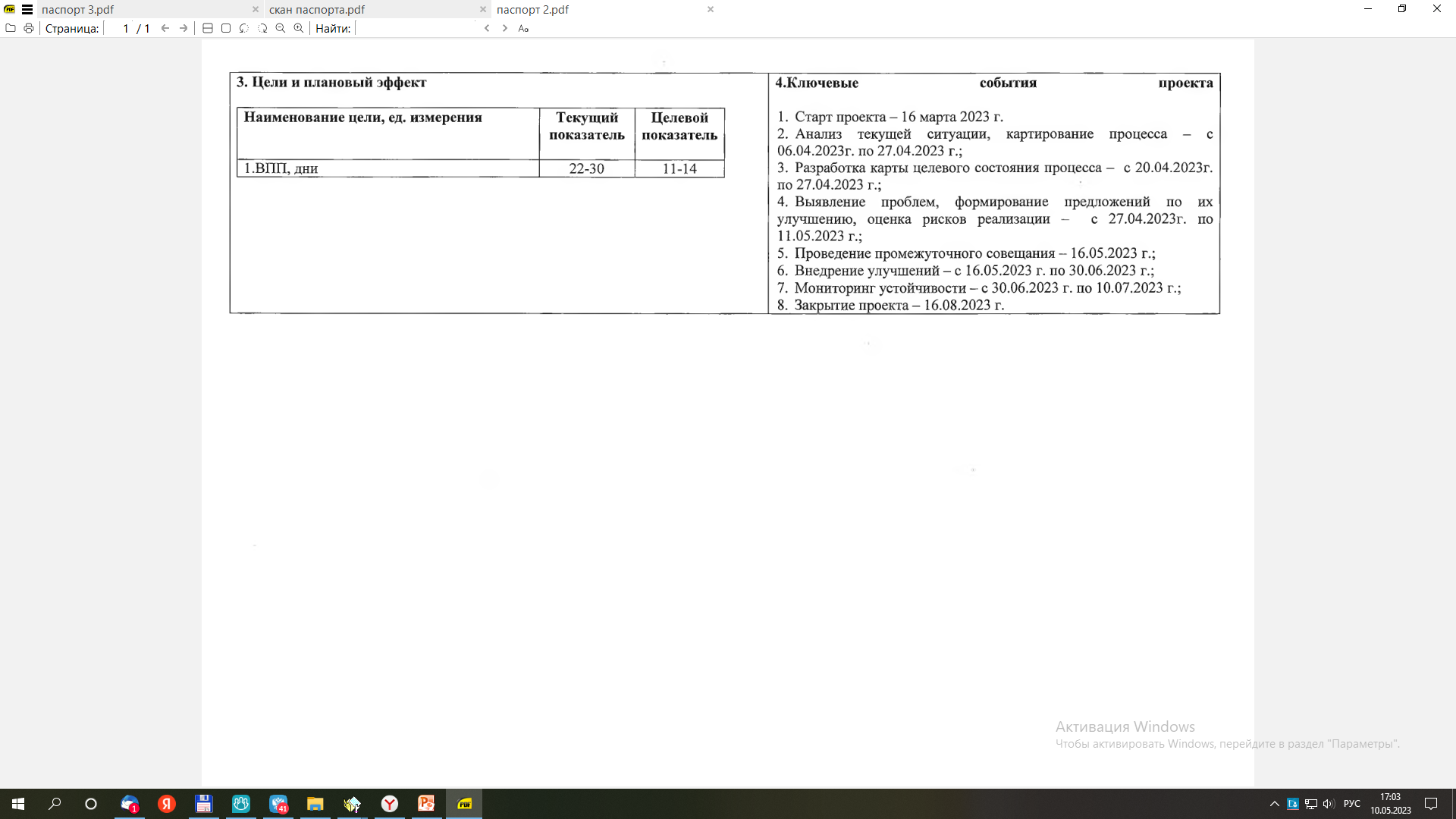 Текущая карта процесса
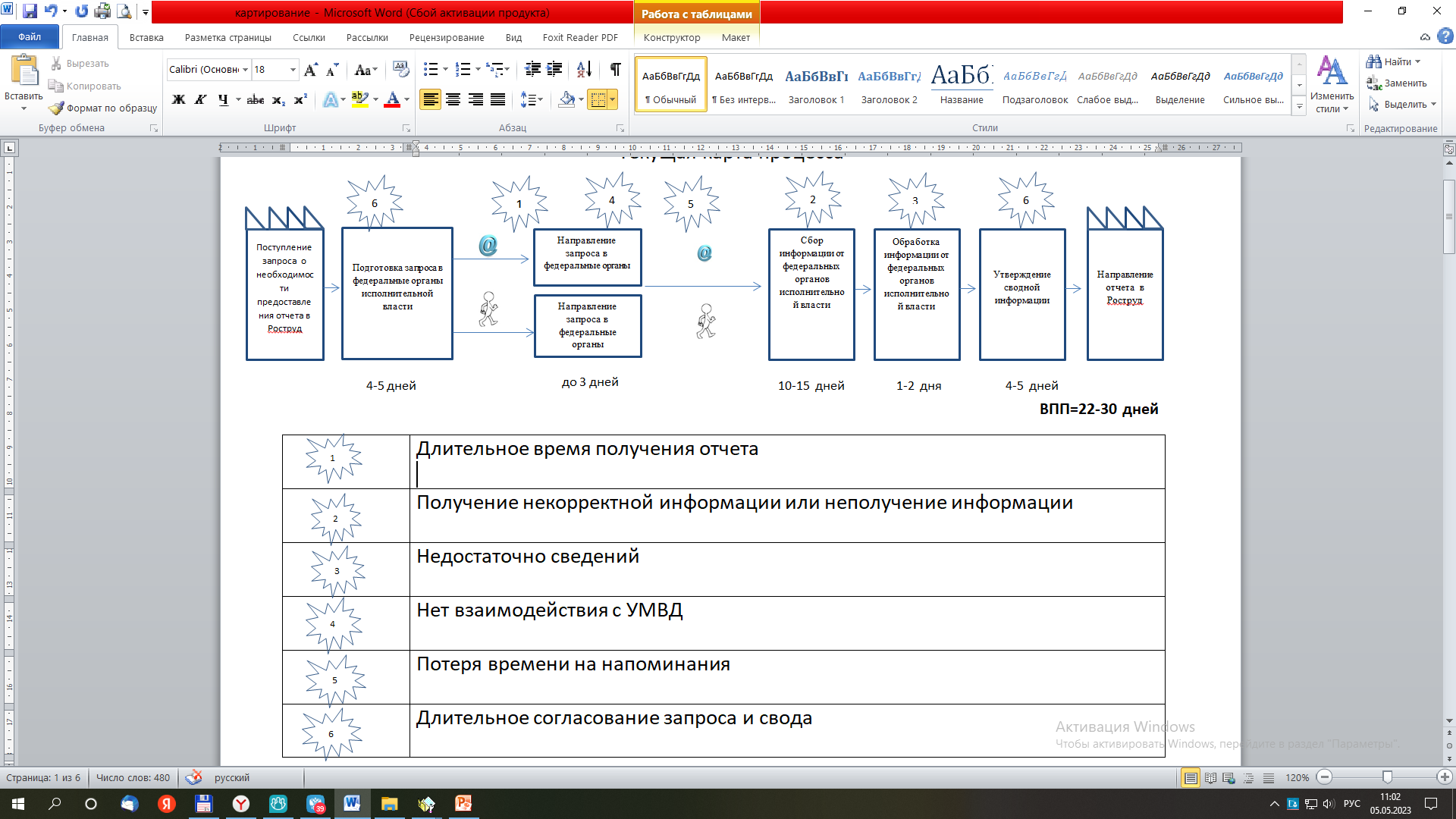 Время подписания документа. Хронометраж процесса.
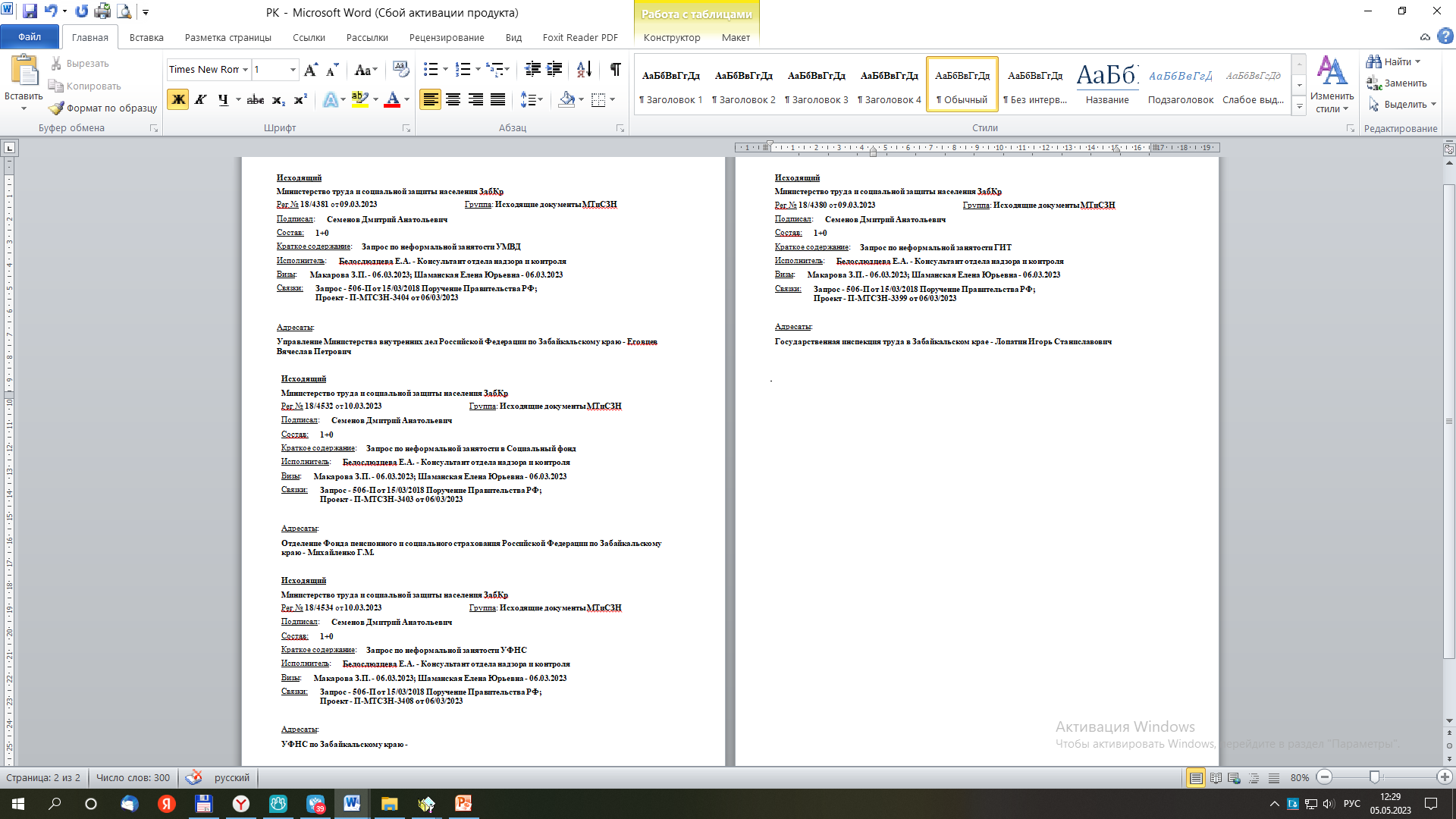 4 дня
4 дня
5 дней
5 дней
Идеальная карта процесса
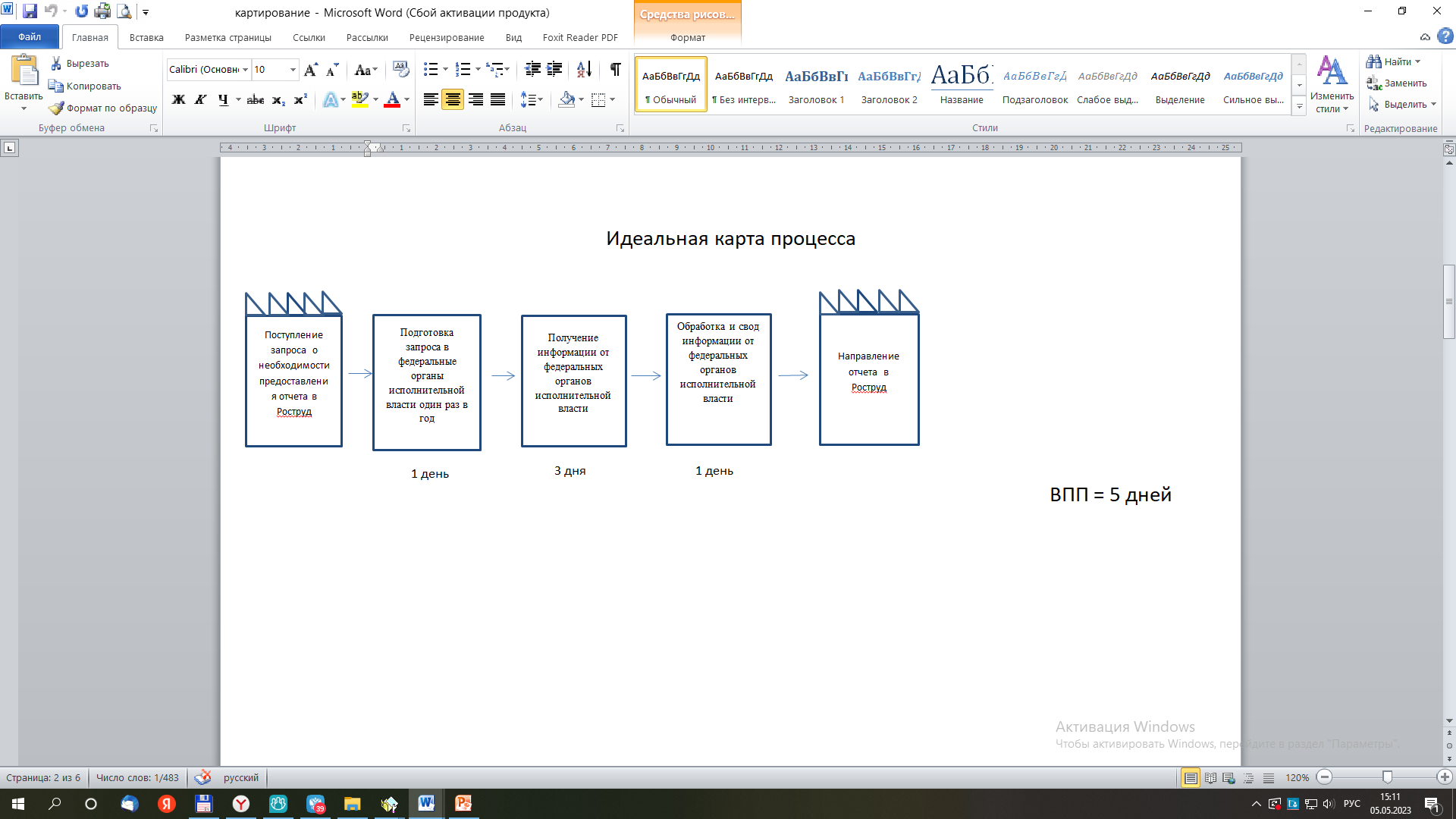 ВПП=5 дней
Выявление коренных причин методом «5 Почему?»
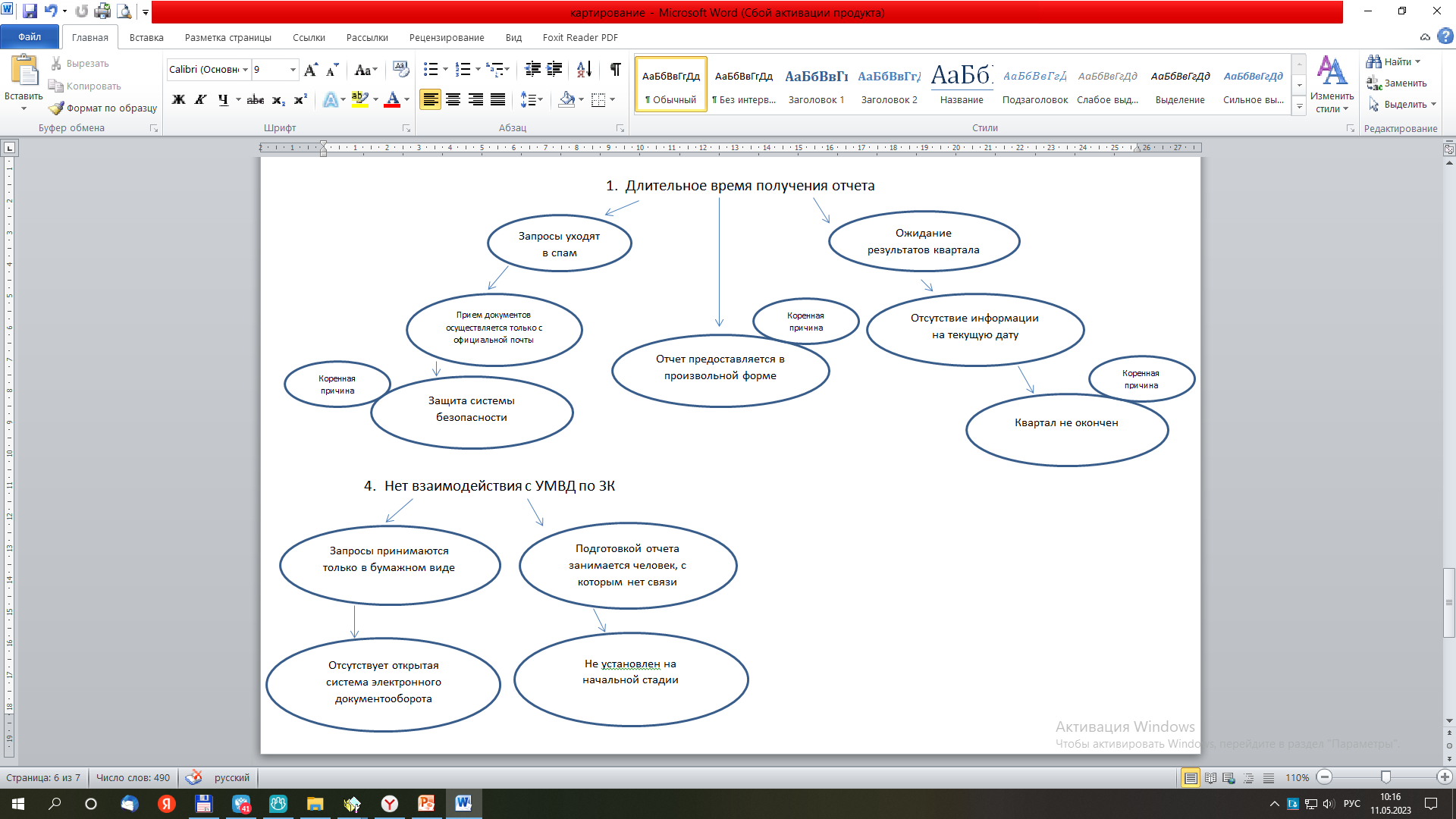 Пирамида проблем
1
3
2
4
5
6
Подготовка к плану действий (1)
Как мы хотим повлиять на выявленные при картировании текущего состояния проблемы в рамках текущего проекта?
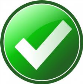 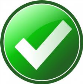 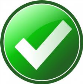 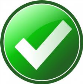 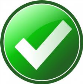 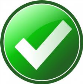 Вклад в цель проекта
Целевая карта процесса
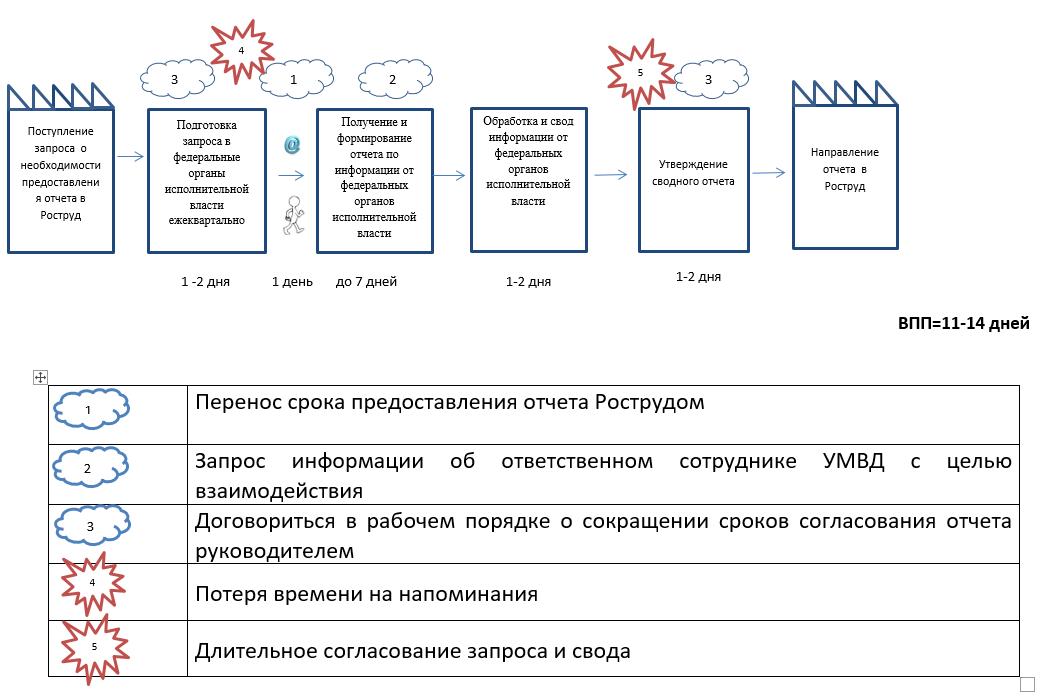 План мероприятий по реализации проекта
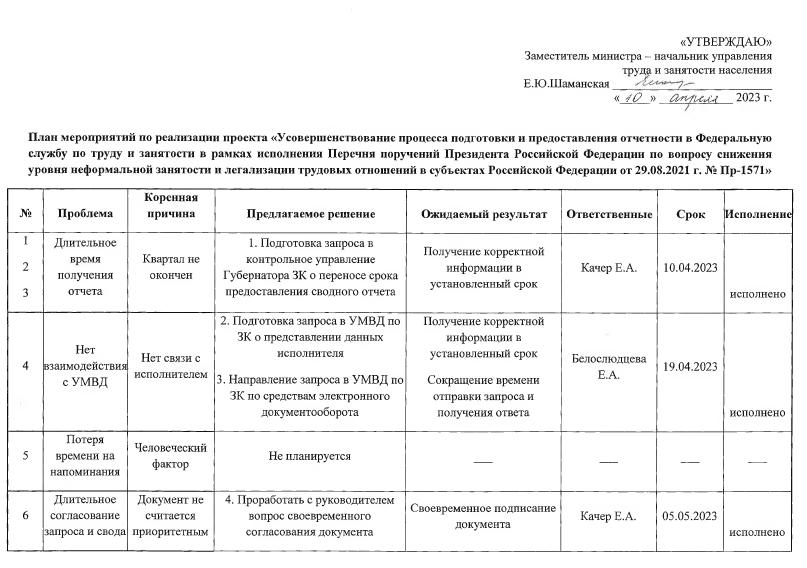 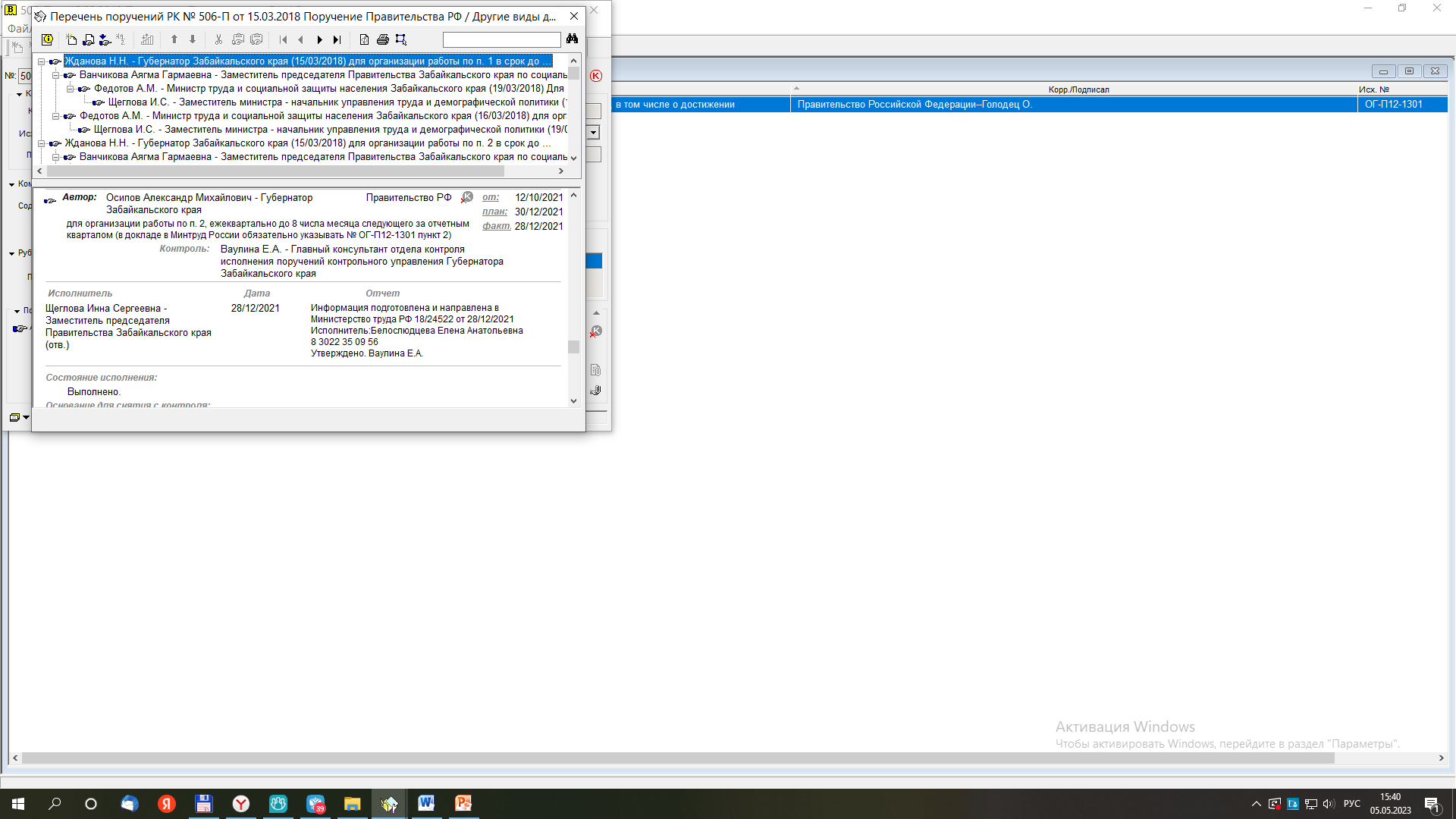 Реализация плана мероприятий
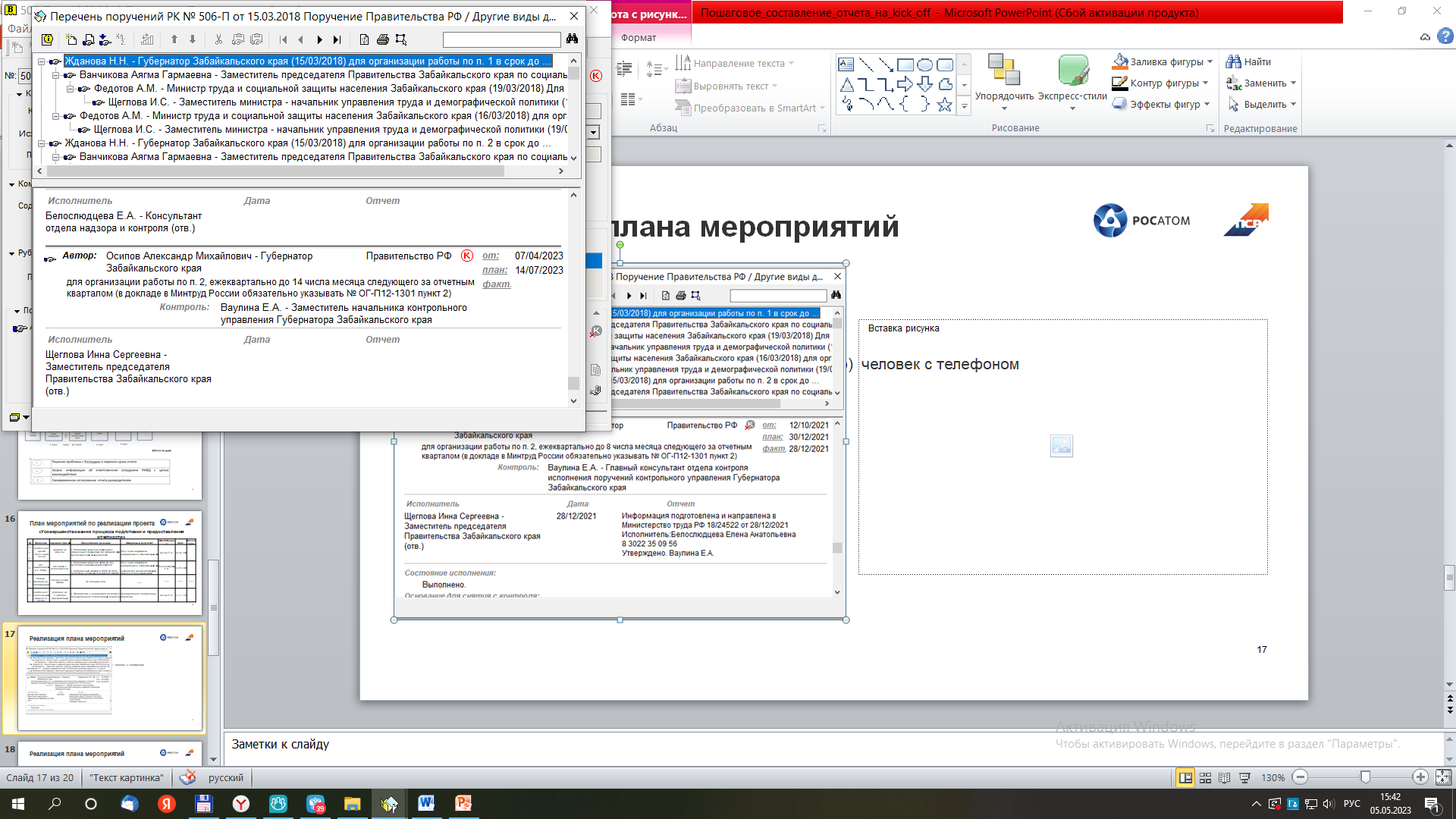 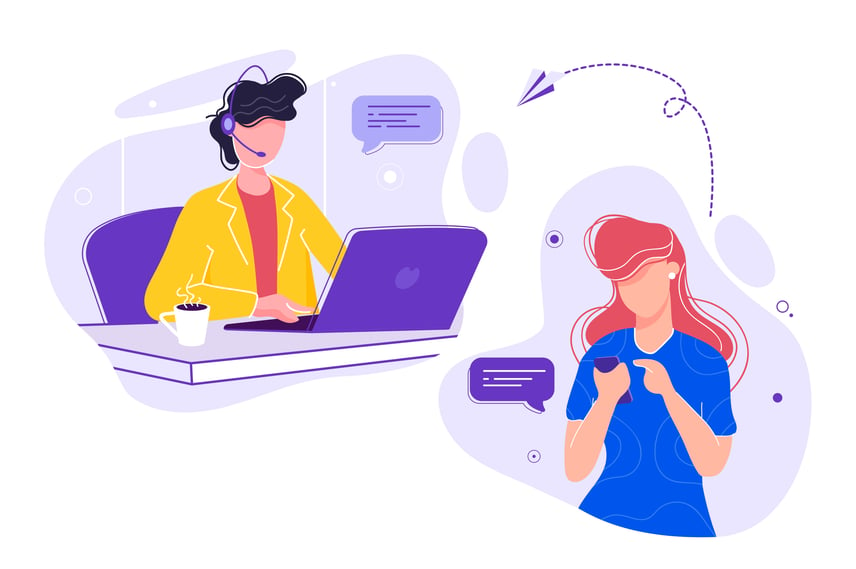 Эффект:
Сокращение времени на предоставление отчета на 8 дней
! Перенос срока (по окончании квартала) о предоставлении сводного отчета
Реализация плана мероприятий
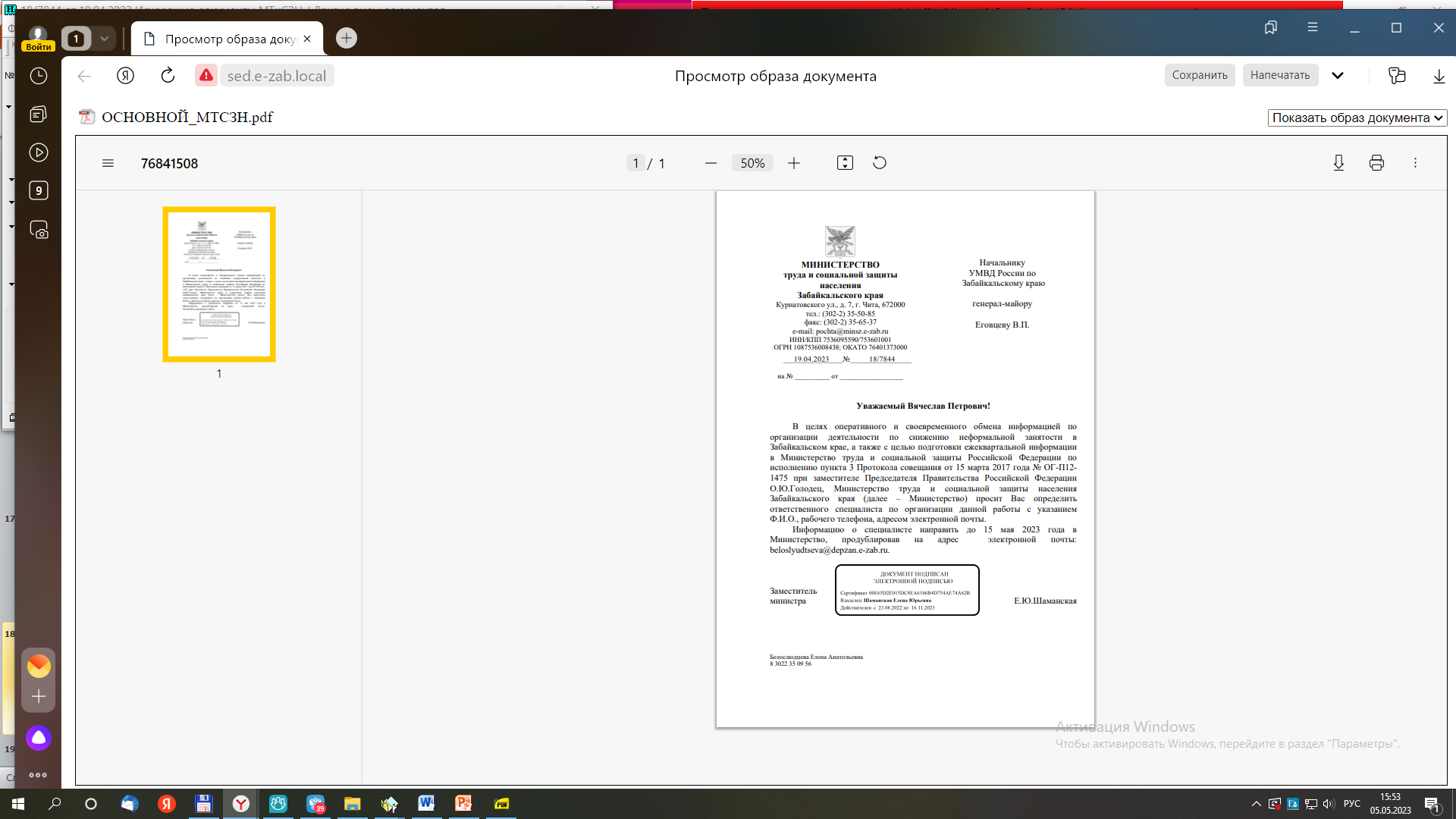 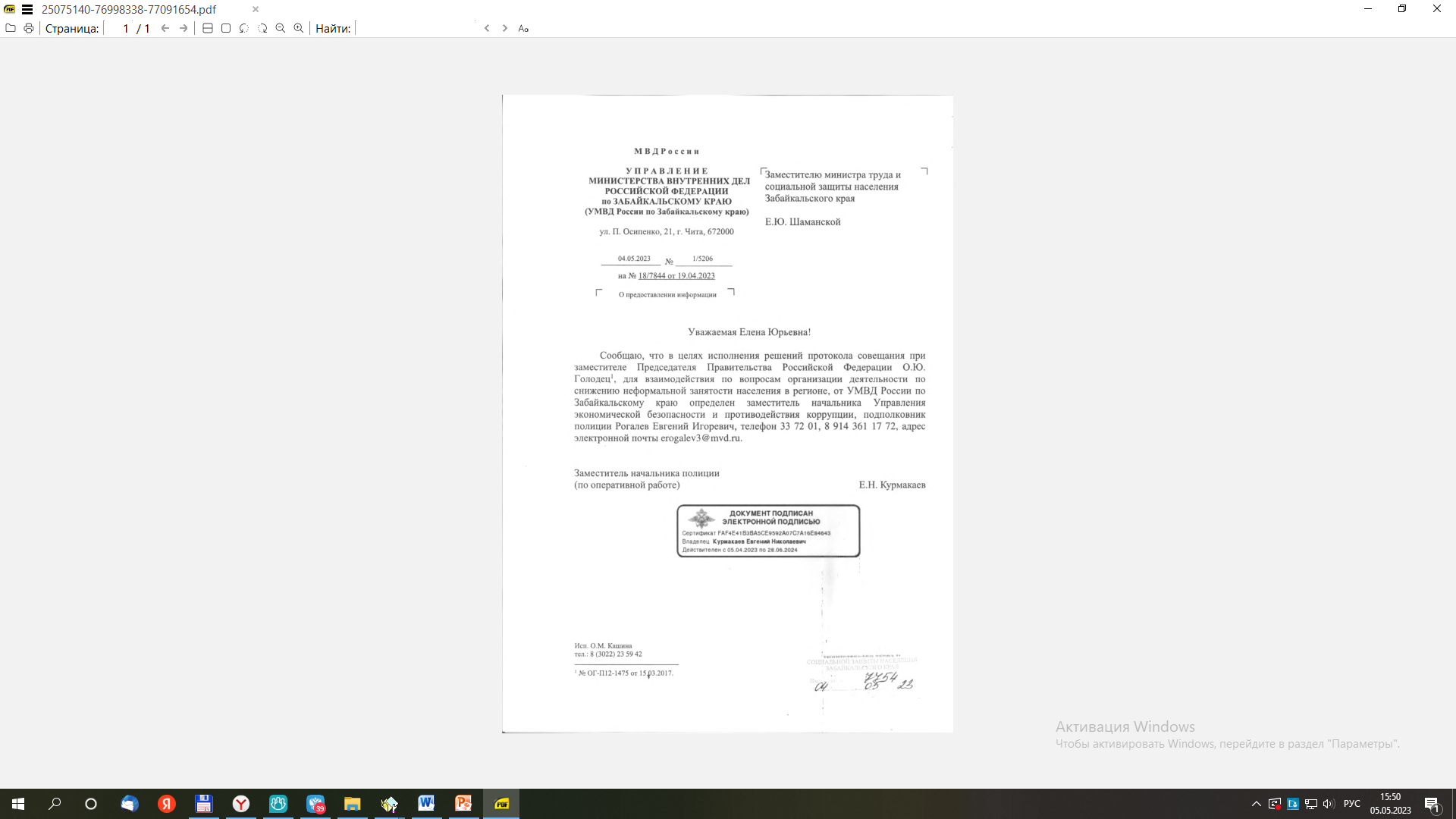 ! Решён вопрос взаимодействия – назначен ответственный исполнитель
Эффект:
Сокращение времени на доставку отчета на 2 дня
Реализация плана мероприятий
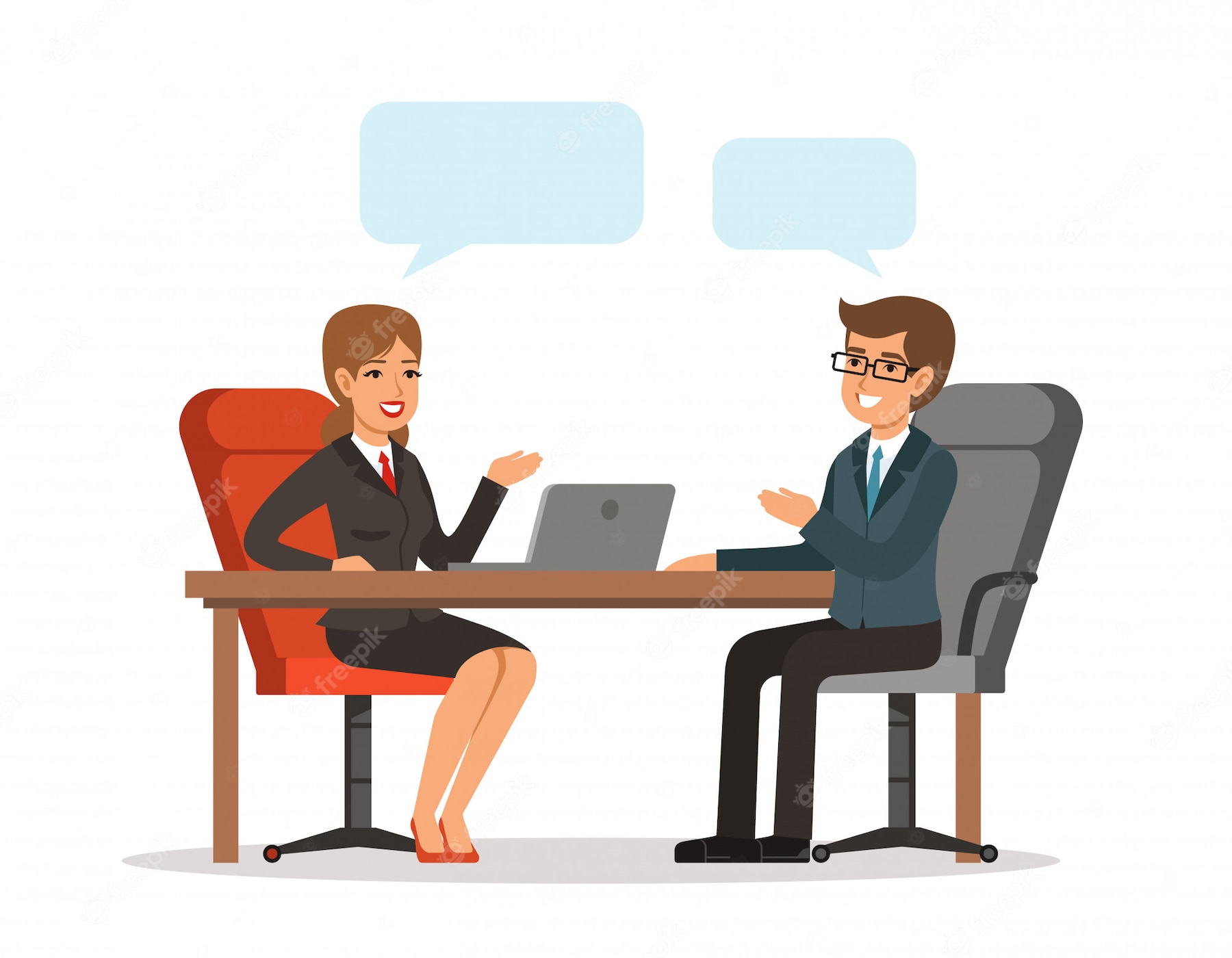 За счет устной договоренности с руководителем решен вопрос о своевременном подписании документа
Эффект:
Сокращение времени на подписание документа на 6 дней
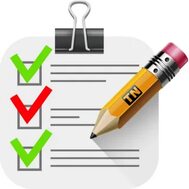 В целях сокращения времени на обработку информации для федеральных органов разработан шаблон, предоставления информации
Эффект:
Сокращение времени на обработку информации на ?
Реализация плана мероприятий
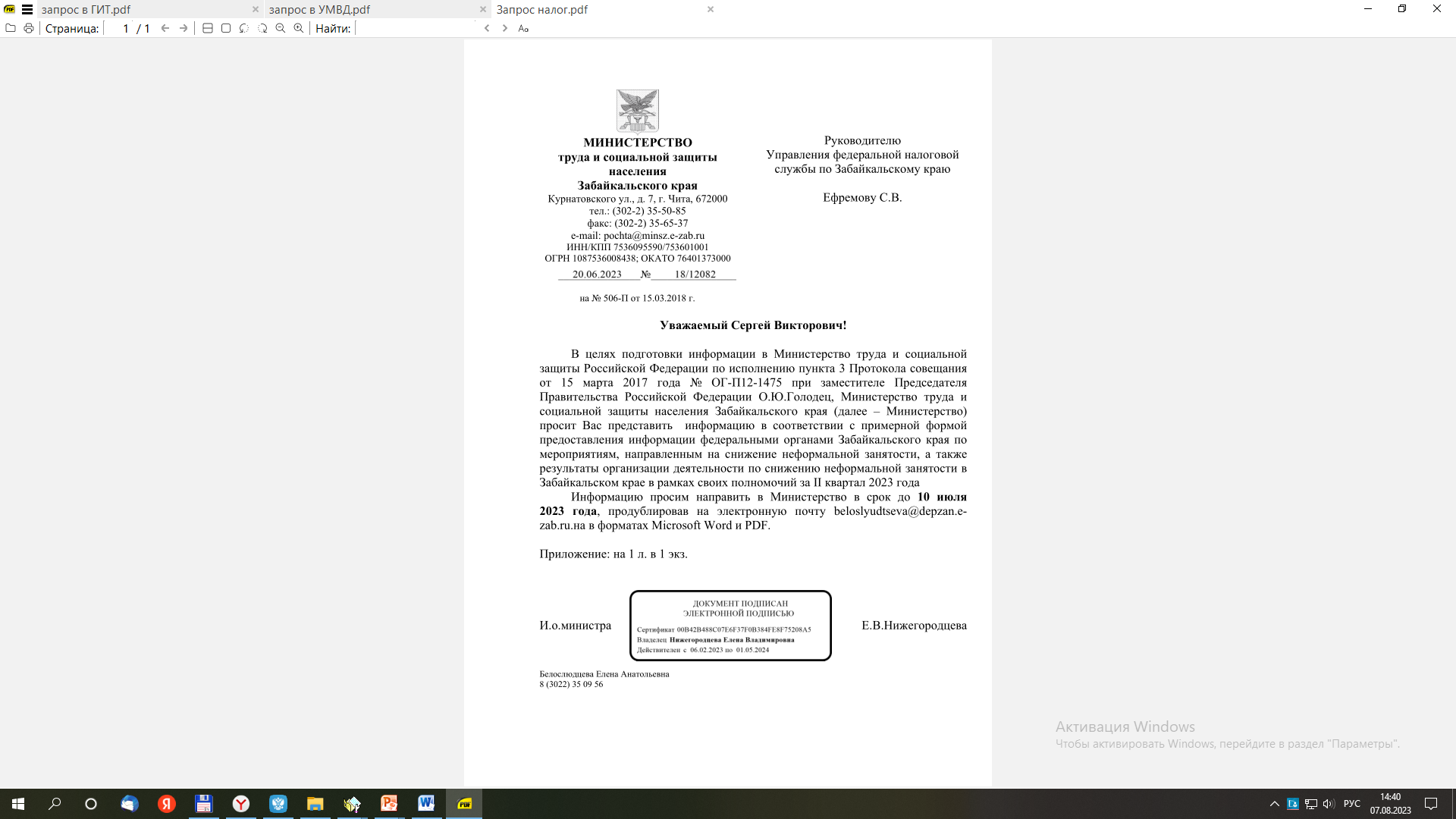 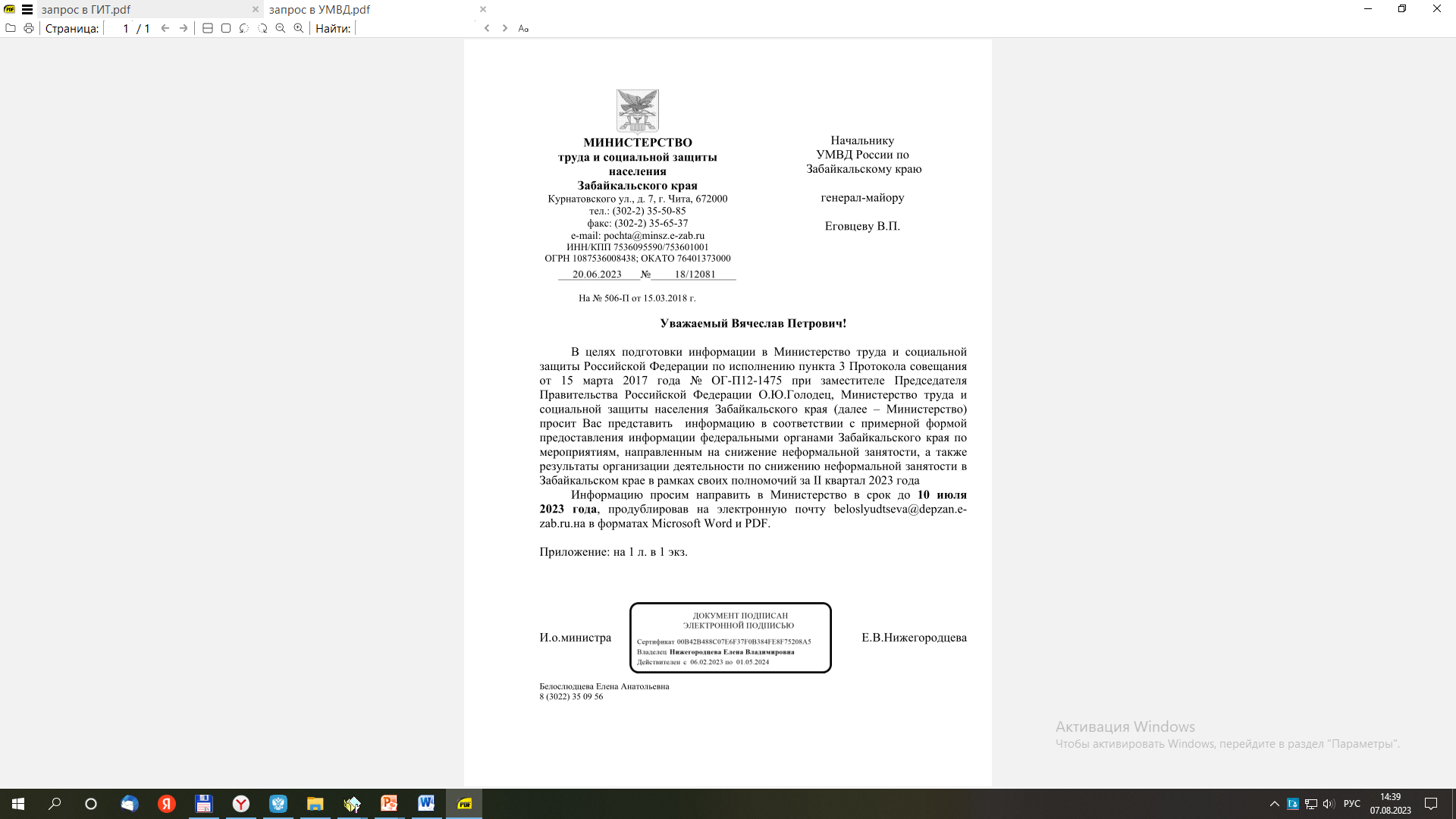 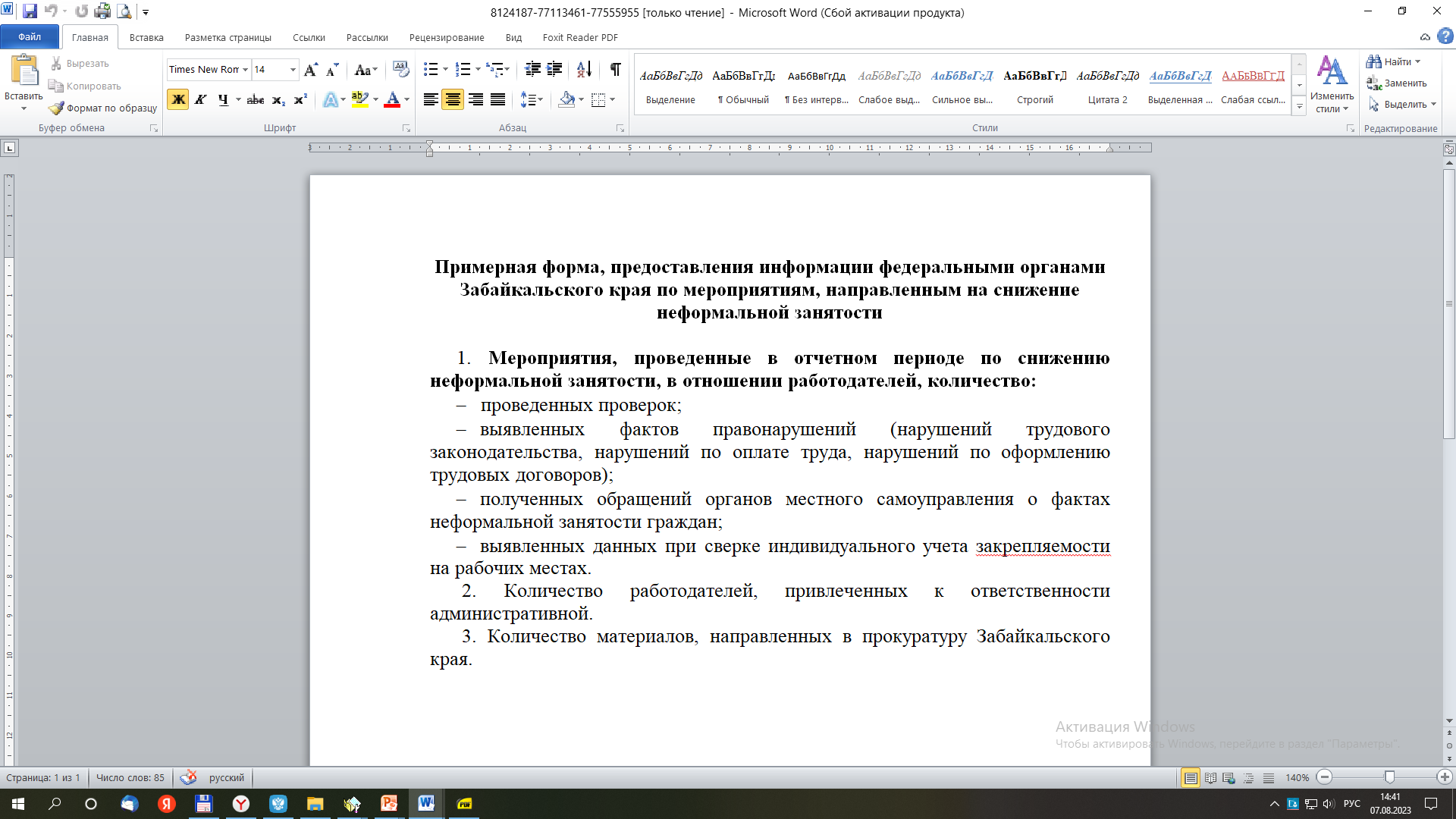 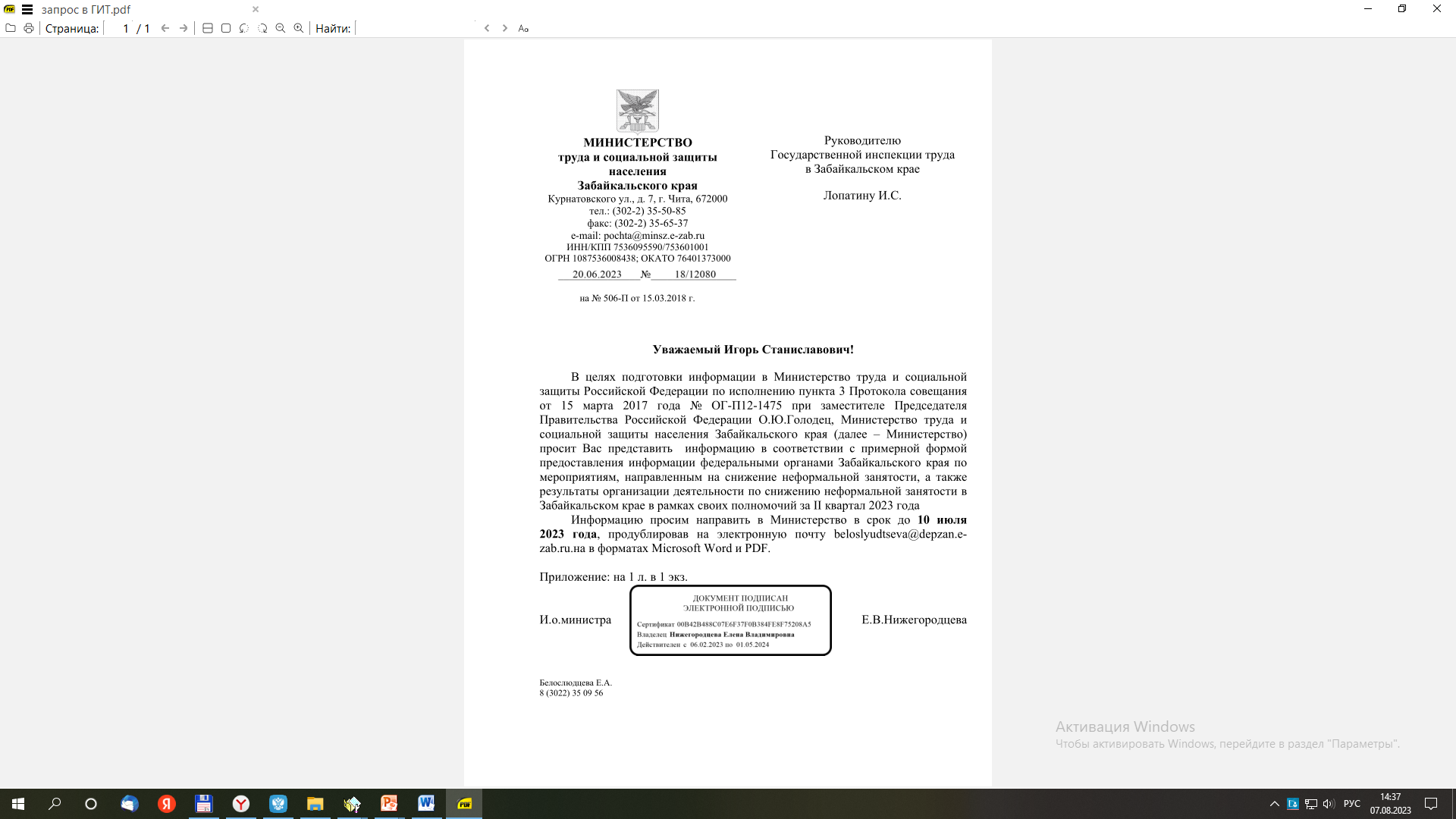 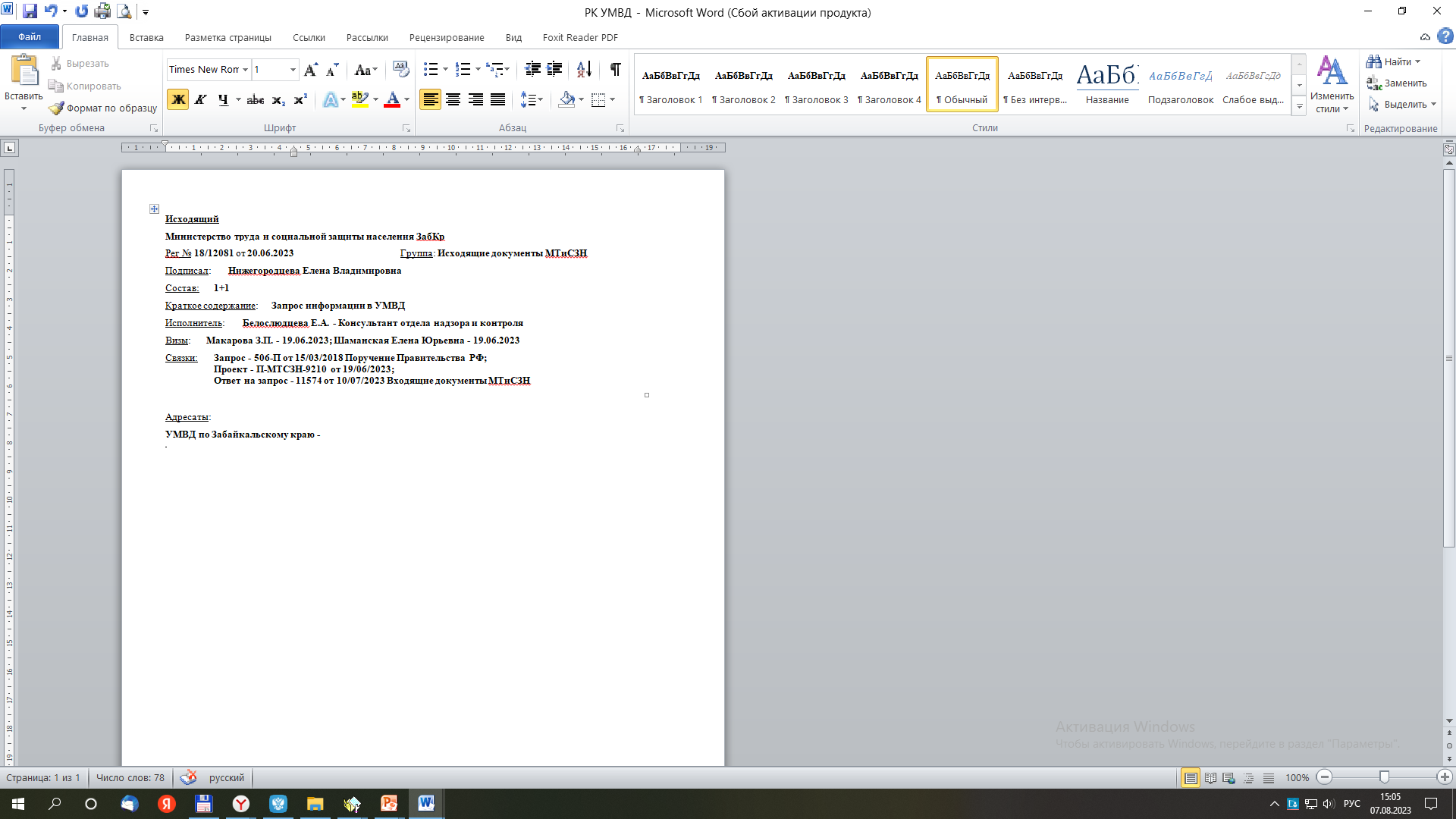 ! Информация от федеральных органов получена в срок, в соответствие с шаблоном
Реализация плана мероприятий
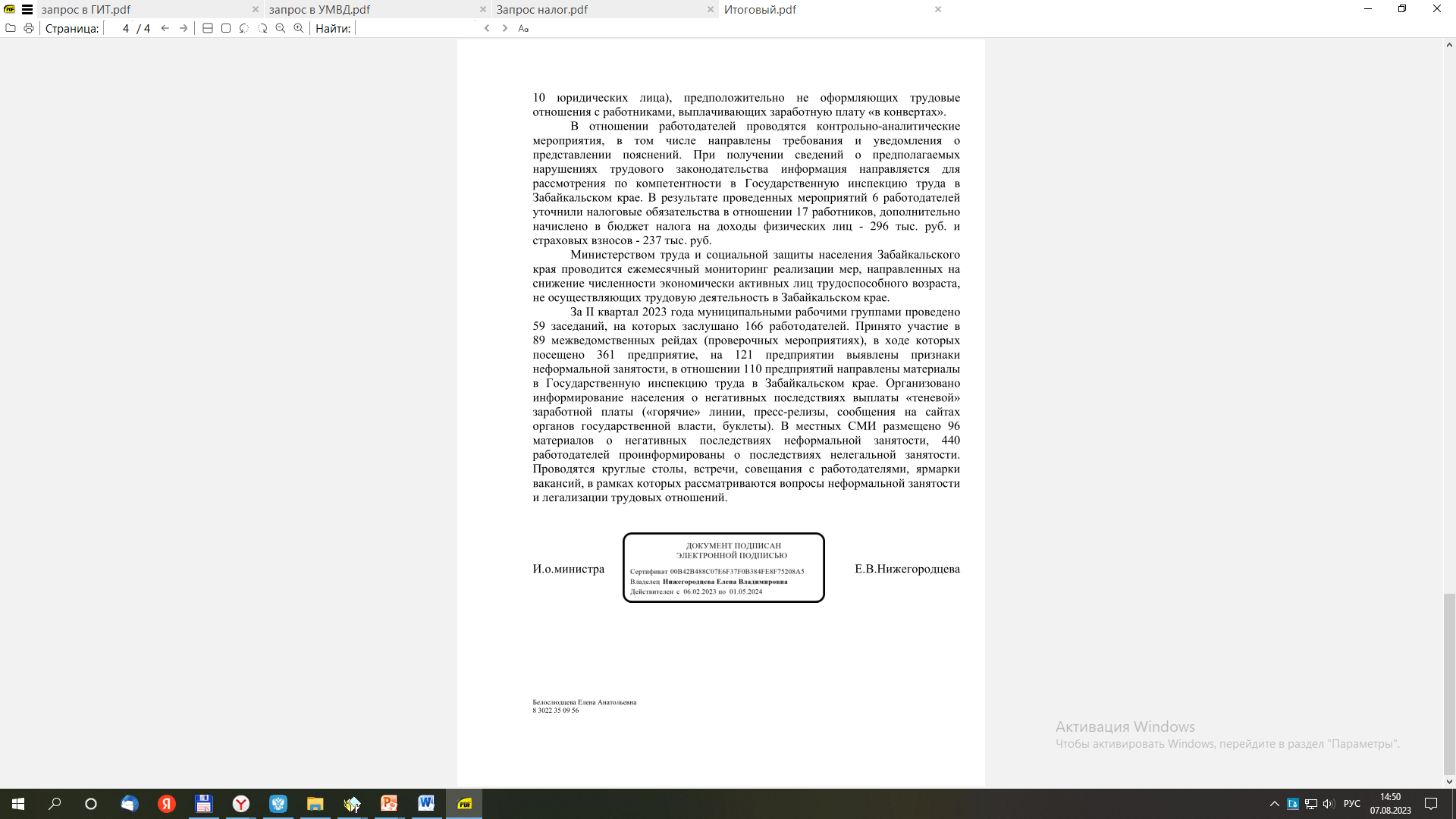 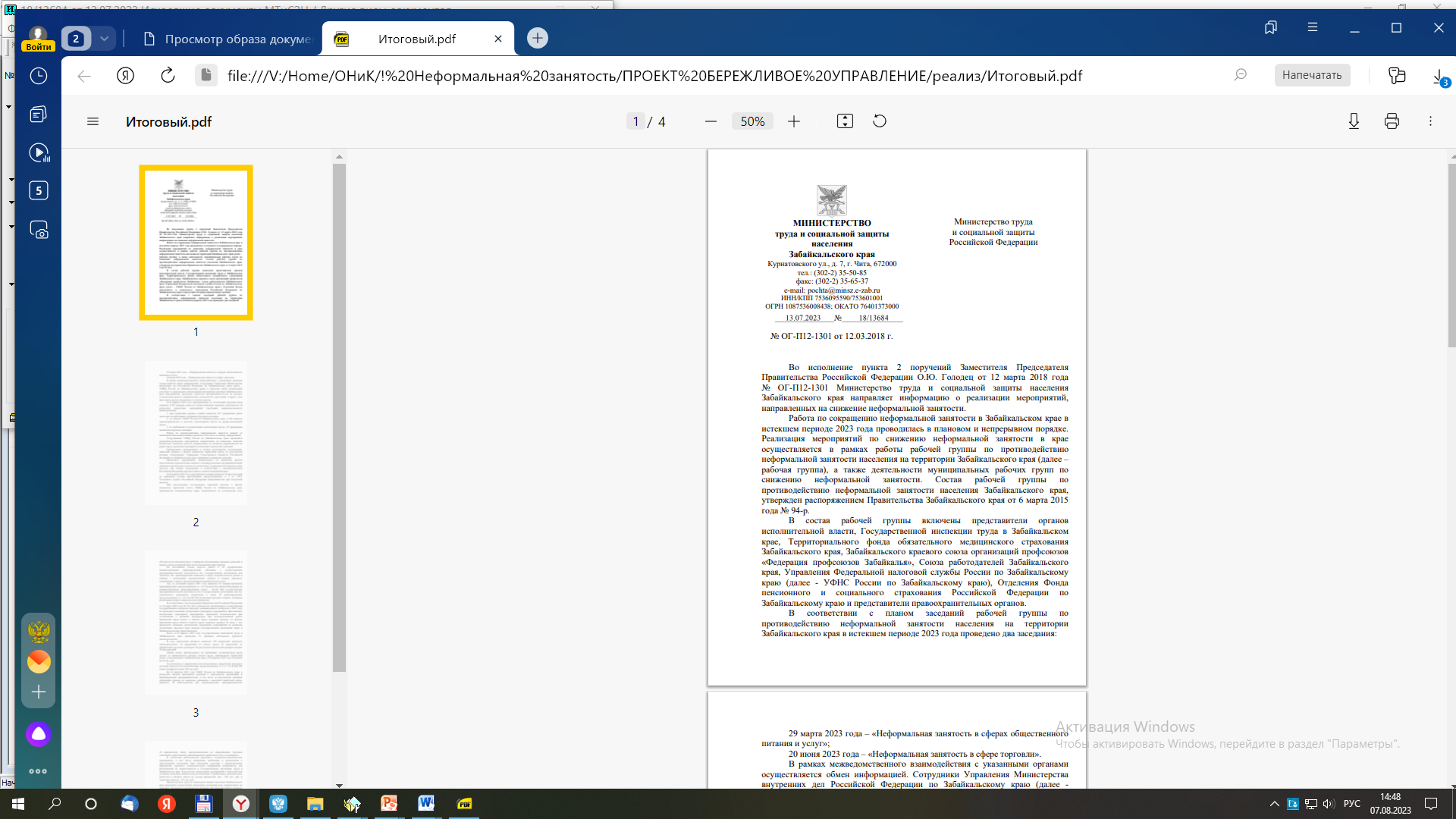 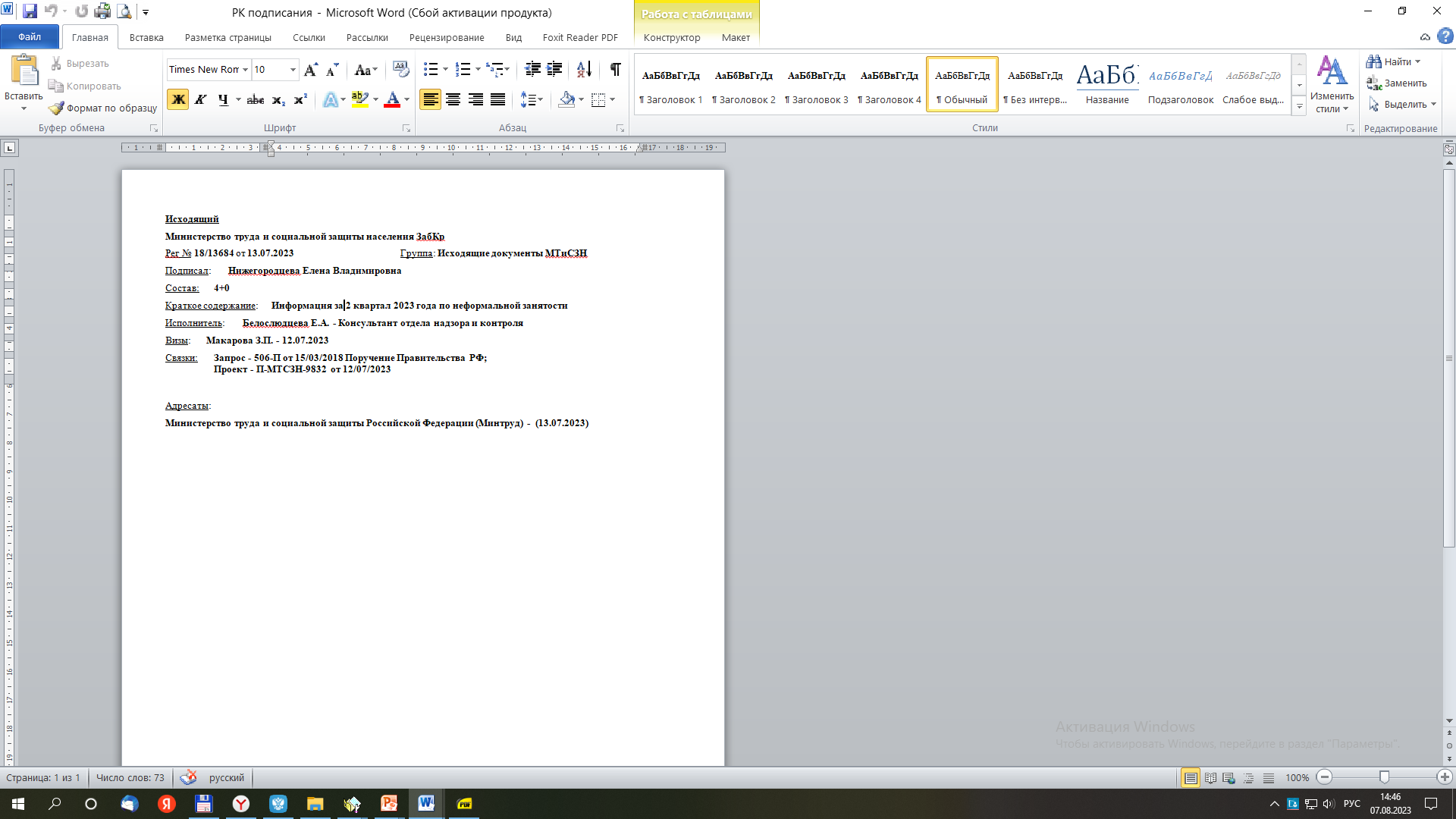 ! Решен вопрос о своевременном подписании документа
Достижение целевых показателей
Выполнение плана мероприятий составило 100 %
Эффективность по проекту – 100 %
Спасибо
за внимание
Качер Екатерина Александровна - заместитель начальника отдела надзора и контроля
Тел.: +7 (3022) 35 09 56
E-mail: kacher@depzan.e-zab.ru
www.rosatom.ru
30.08.2023